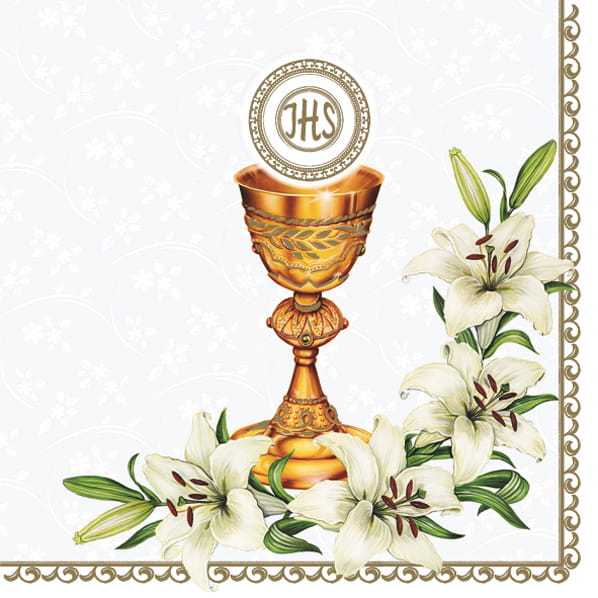 KATECHEZA 36

TEMAT: Ustanowienie Eucharystii
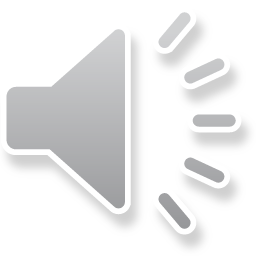 Odsłuchaj fragment Ewangelii (Mk 10,32-34):
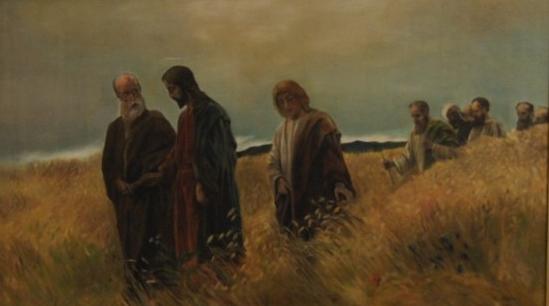 - Co Pan Jezus powiedział uczniom? (odpowiedź zapisz w zeszycie)
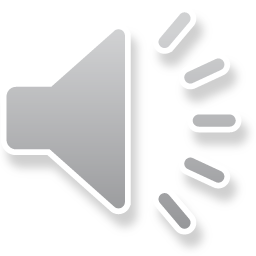 Posłuchaj kolejnego fragmentu Ewangelii (Mk 14,12-17.22-24):
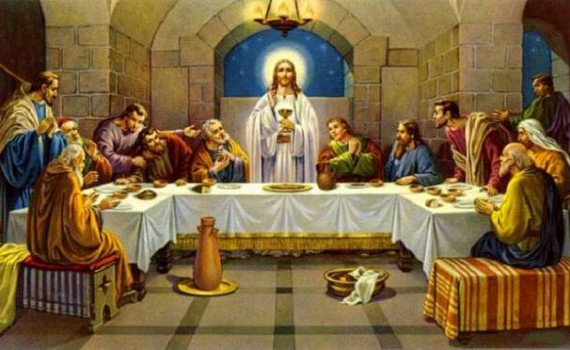 Wykonujemy ćwiczenie w podręczniku:
Odpowiedz na pytania wklejając we właściwe miejsca naklejki z dodatku
OSTATNIA WIECZERZA
Kiedy i gdzie odbyła się Ostatnia Wieczerza?
Kogo zaprosił Jezus na Ostatnią Wieczerzę?
Jakie dwa pokarmy stały się bardzo ważne podczas 
Ostatniej Wieczerzy?
Co Pan Jezus powiedział o chlebie?
Co Pan Jezus powiedział o winie?
Do kogo Pan Jezus zwrócił się słowami:
„Czyńcie to na moją pamiątkę”, prosząc, 
By sprawowali eucharystię?
Oto ilustracje przedstawiające Wydarzenia Paschalne (podobne ilustracje znajdują
się w Waszych podręcznikach)
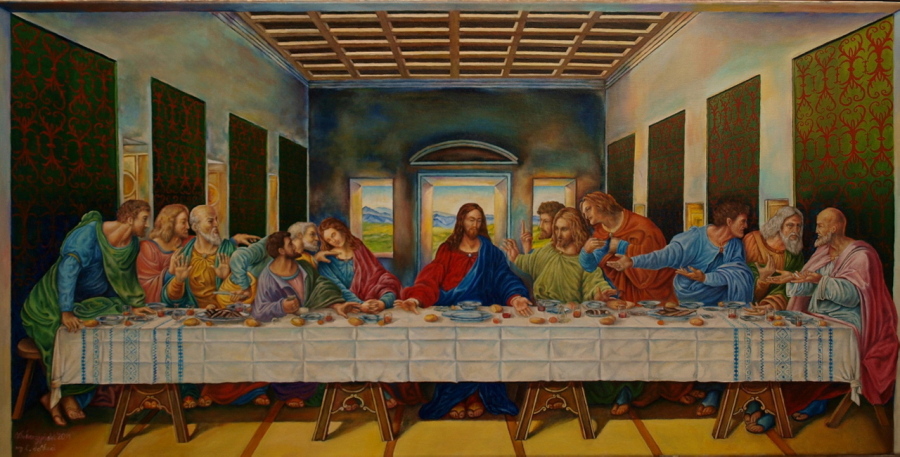 OSTATNIA WIECZERZA
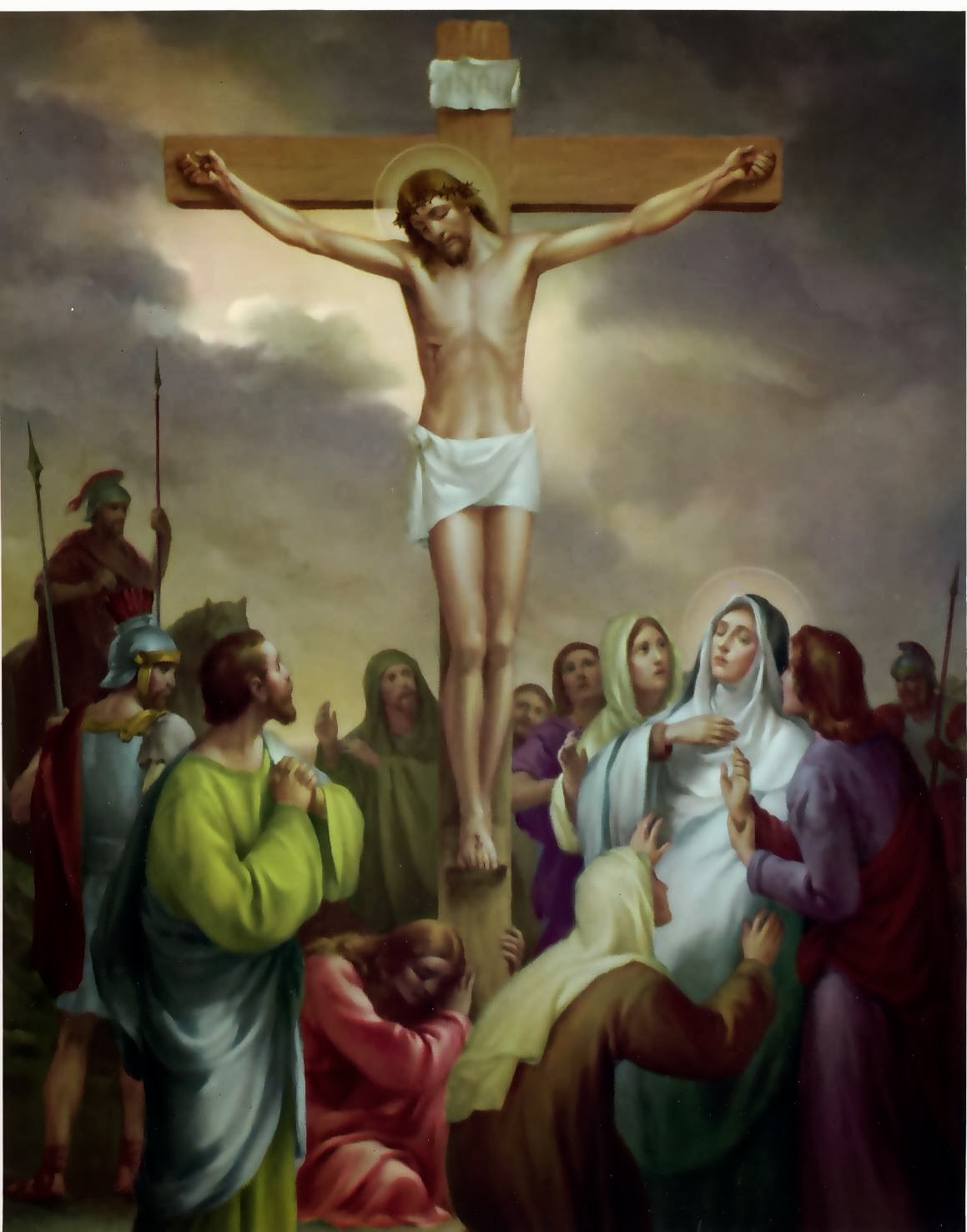 JEZUS 
NA KRZYŻU
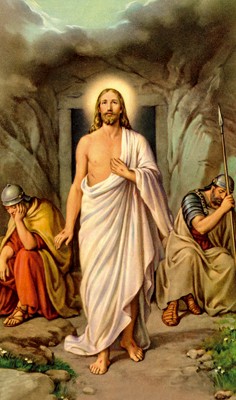 ZMARTWYCHWSTANIE
WIELKI CZWARTEK – Pan Jezus ofiarował 
swoje Ciało i  swoją Krew, 
ustanawiając Eucharystię
WIELKI PIĄTEK – Pan Jezus ofiarował 
swoje Ciało na drzewie krzyża
I przelał swoją Krew 
dla zbawienia całego świata
WIELKA NIEDZIELA – Pan Jezus 
zmartwychwstał
KAŻDA MSZA ŚWIĘTA
JEST WSPOMNIENIEM
MĘKI, ŚMIERCI 
I ZMARTWYCHWSTANIA
PANA JEZUSA
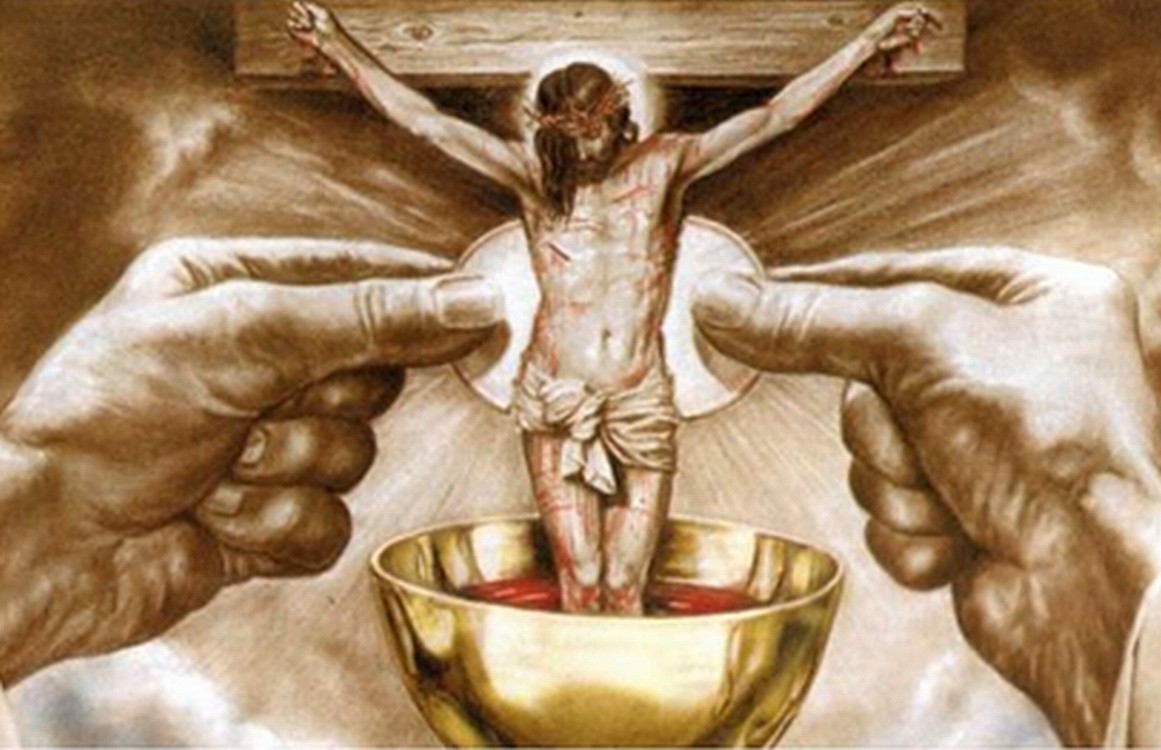 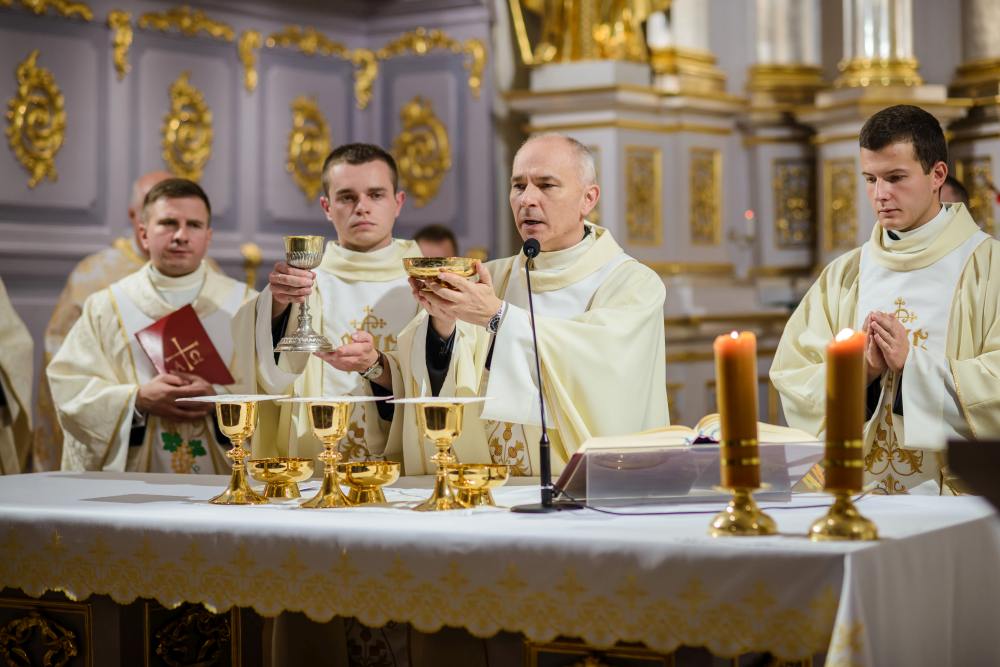 Ćwiczenie w podręczniku:
Poniższy tekst uzupełnij samogłoskami: A,E,Ę,I,O,Ó,U,Y, 
a dowiesz się dlaczego Pan Jezus ustanowił sakrament Eucharystii. 
Dla ułatwienia zostały podane pierwsze litery wszystkich słów. 
Jedna kropka oznacza brak jednej litery, dwie - dwóch
Zapisz to w zeszycie:
Pan Jezus ustanowił Eucharystię, 
aby zostawić nam dowód swojej miłości,
nigdy się od nas nie oddalać 
oraz dać nam pokarm, który pozwala żyć wiecznie
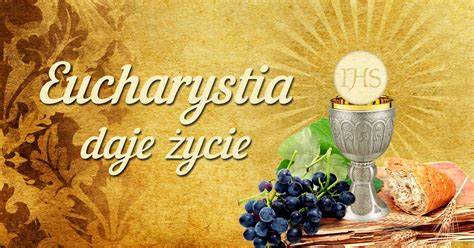 Z podanych w ramce słów ułóż i zapisz zdanie, 
które będzie odpowiedzią na pytanie:
Jak powinniśmy odpowiadać 
na zaproszenie 
Pana Jezusa na Eucharystię, 
którą dla nas przygotowuje?
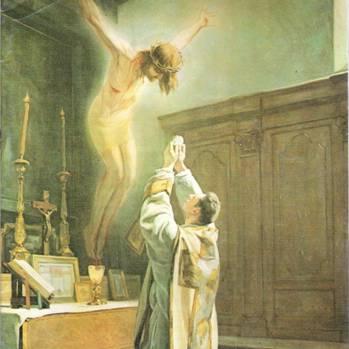 Każda Msza Święta 
jest wspomnieniem męki, 
śmierci 
i zmartwychwstania Pana Jezusa
Ćwiczenie w podręczniku: 
W puste miejsca wpisz odpowiedzi na pytania:
Kiedy sprawowana jest Msza św.?
Kogo Pan Jezus zaprasza na Mszę Świętą?
Jakie słowa o chlebie słyszymy podczas Mszy Świętej?
Jakie słowa o winie słyszymy na Mszy Świętej?
Kto obecnie wypełnia słowa Pana Jezusa: „To czyńcie na moją pamiątkę”?
Oto kilka rad, jak należy się zachować na Mszy świętej:
1. Nie spóźniamy się
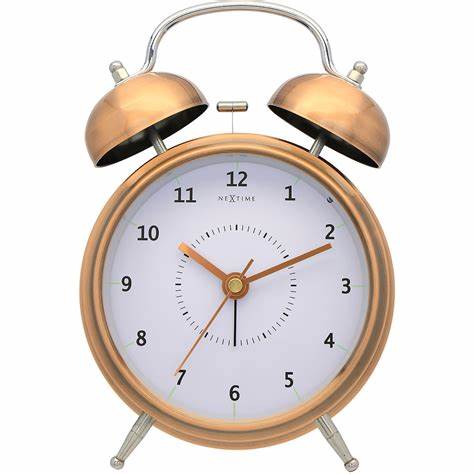 2. Śpiewamy głośno wraz ze wszystkimi
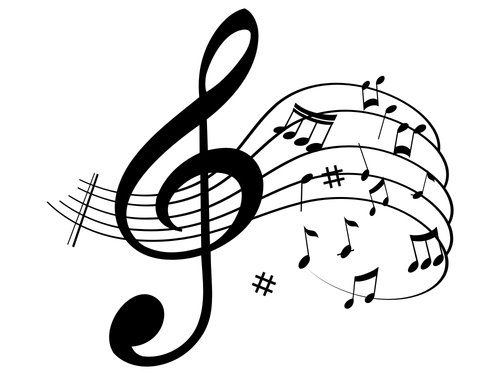 3. Nie używamy telefonów
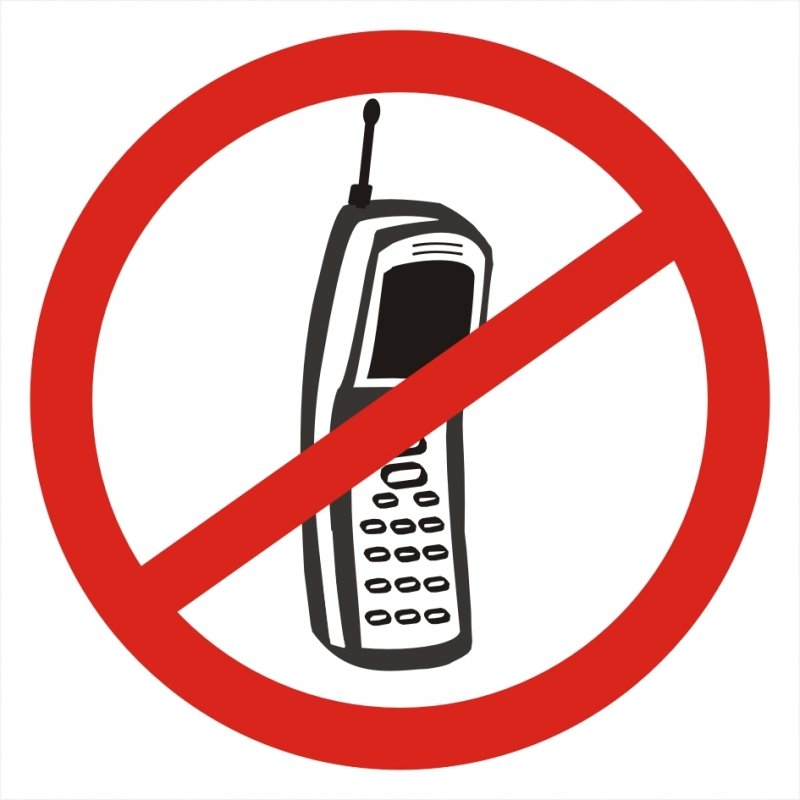 4. Klękamy
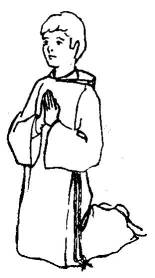 Pomódl się wraz z rodzicami słowami św. Urszuli Ledóchowskiej:
Jezu w tabernakulum
Jezus w białej hostii
Tyś mym szczęściem
Jasną moją nadzieją, życiem życia mego
Przyjmij dziś chwałę i dziękczynienie
Za ustanowienie tej tajemnicy Miłości
Wysłużonej Twą męką, krwią i śmiercią
Jezu, jakże Ciebie za nią nie kochać.